Какой Я?
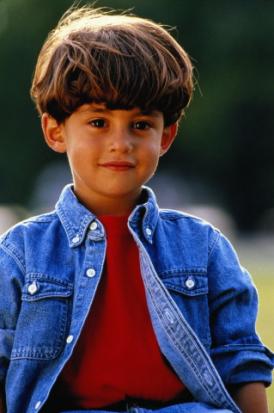 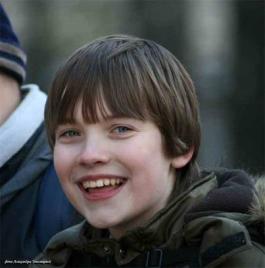 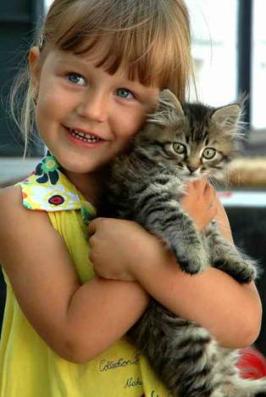 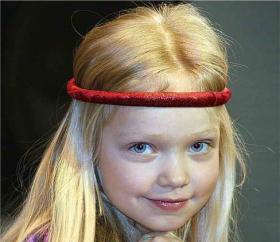 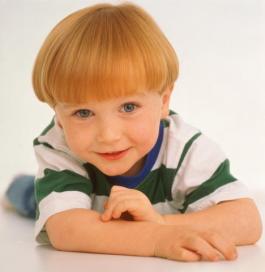 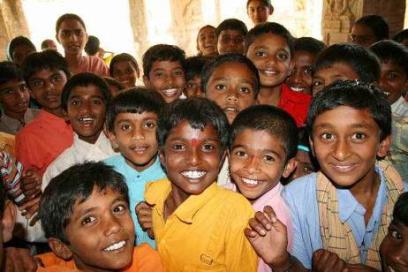 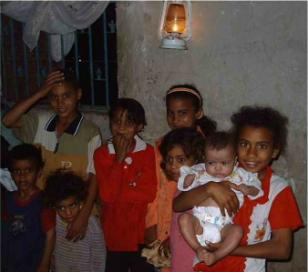 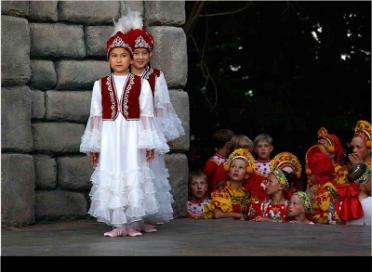 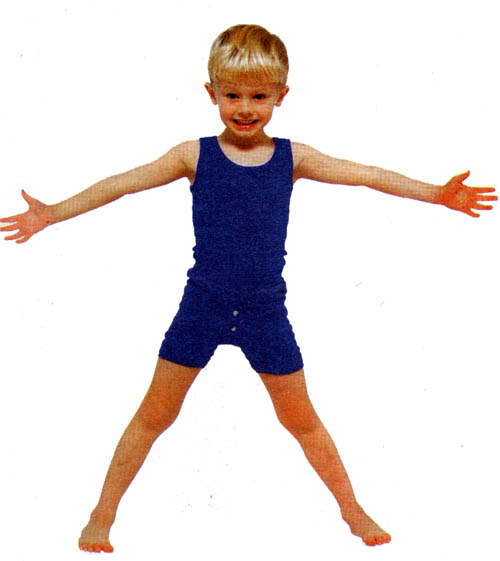 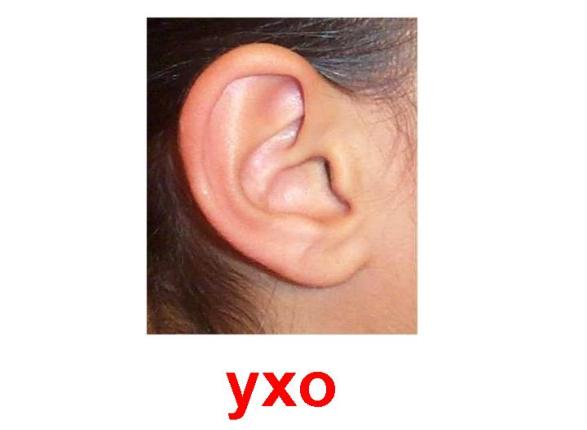 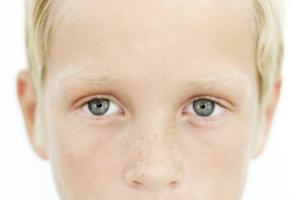 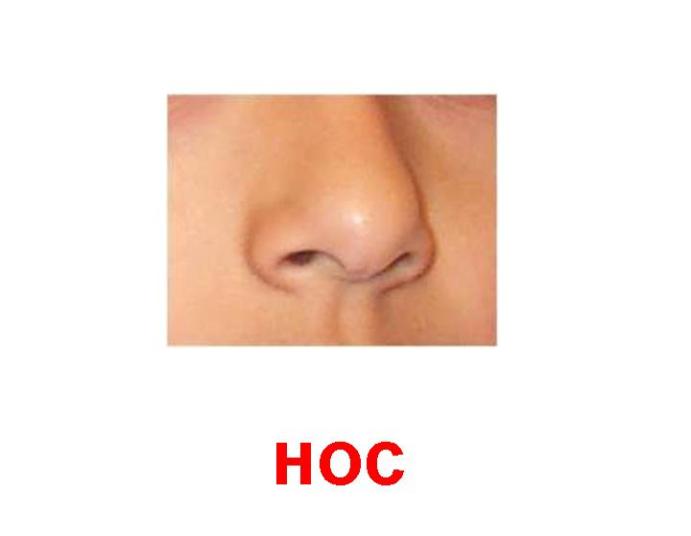 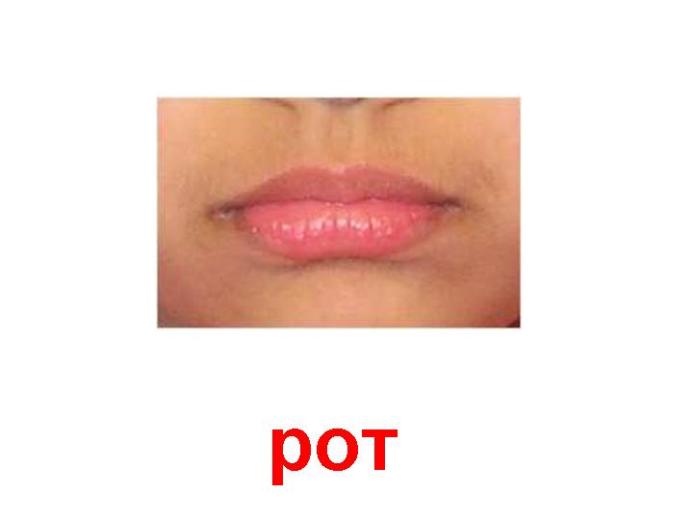 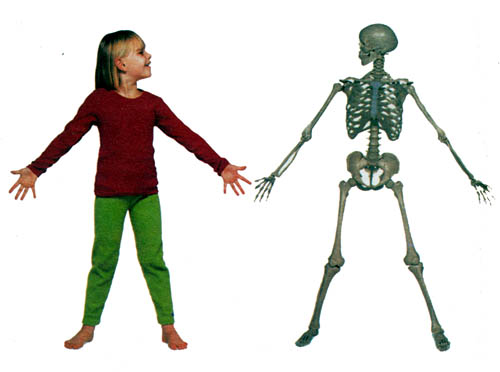 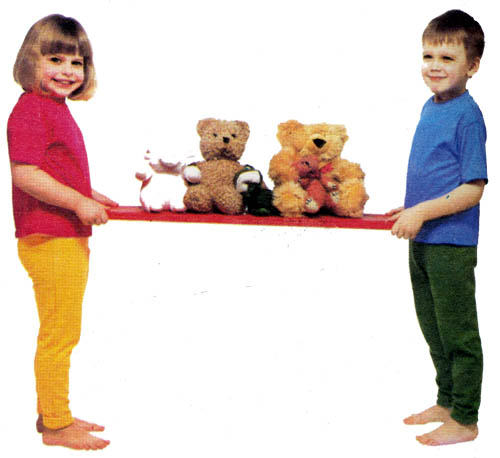 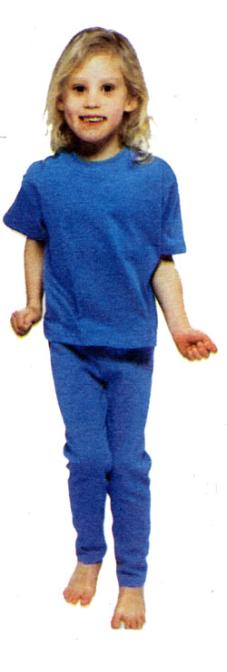 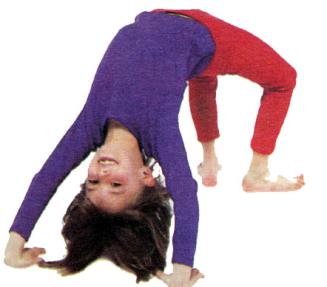 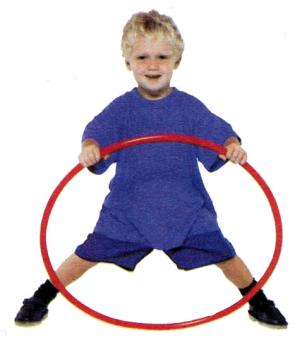 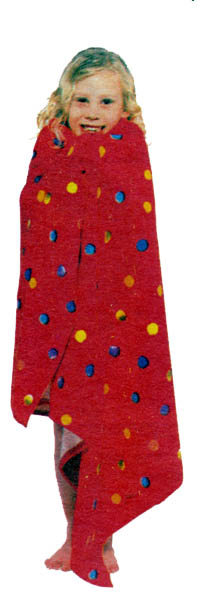 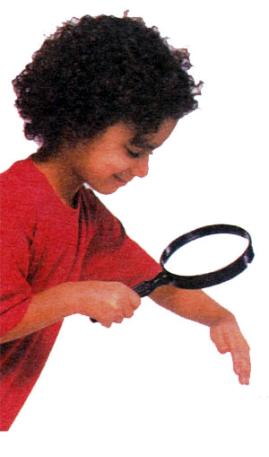 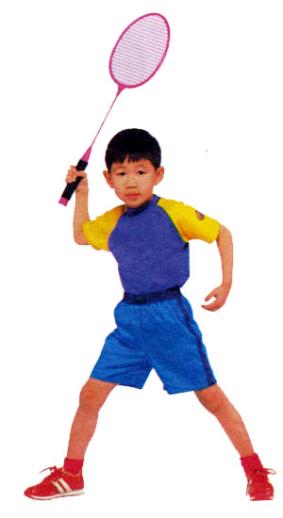 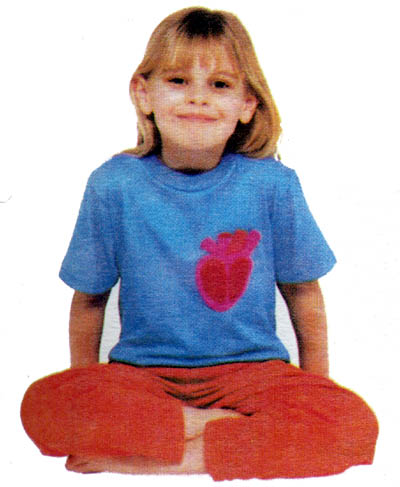 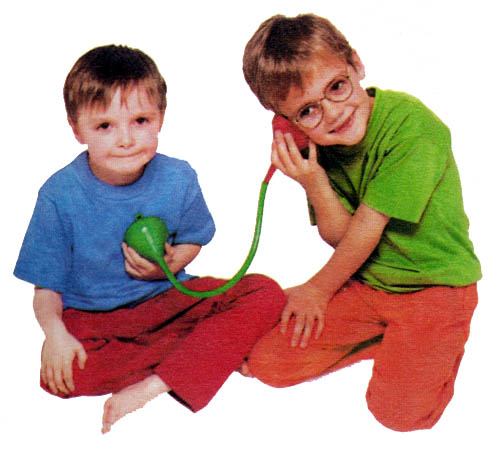 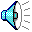 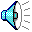 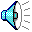 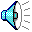 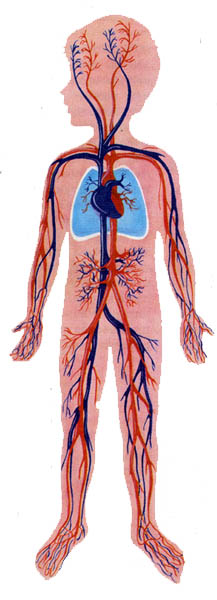 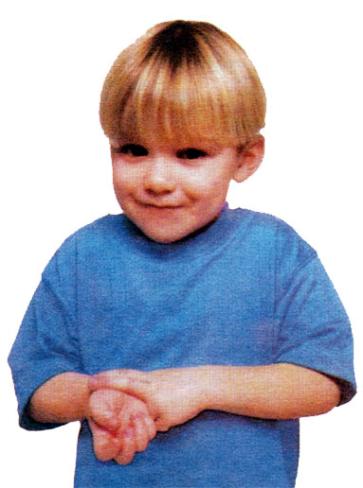 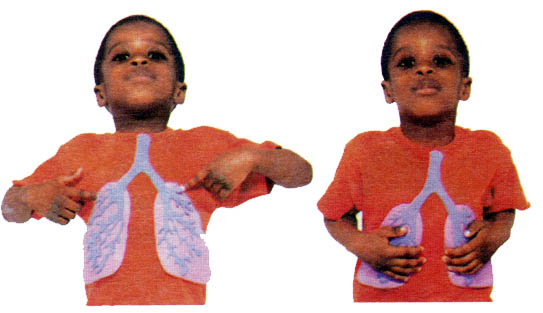 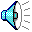 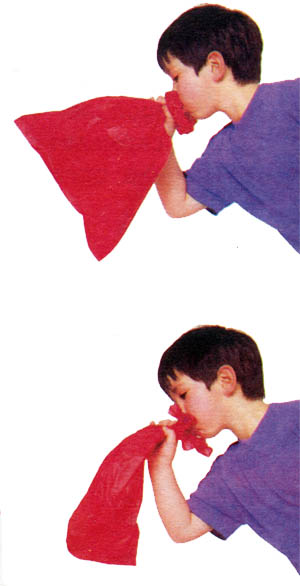 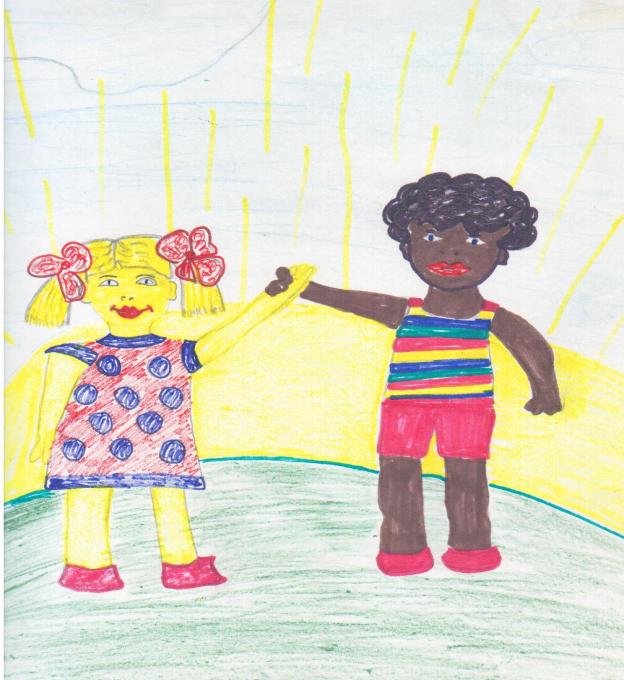